Careers learning Journey 
at Compass Learning Centre
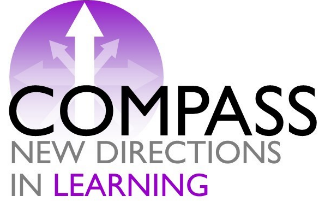 Successfully move to training/employment
Successfully move to an apprenticeship
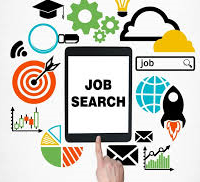 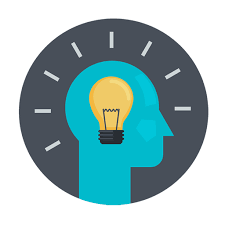 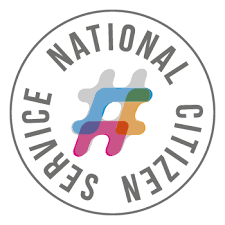 Consider signing up for the NCS challenge
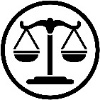 The Law, work, and you
Resilience and Positive Mindset
Communication Skills
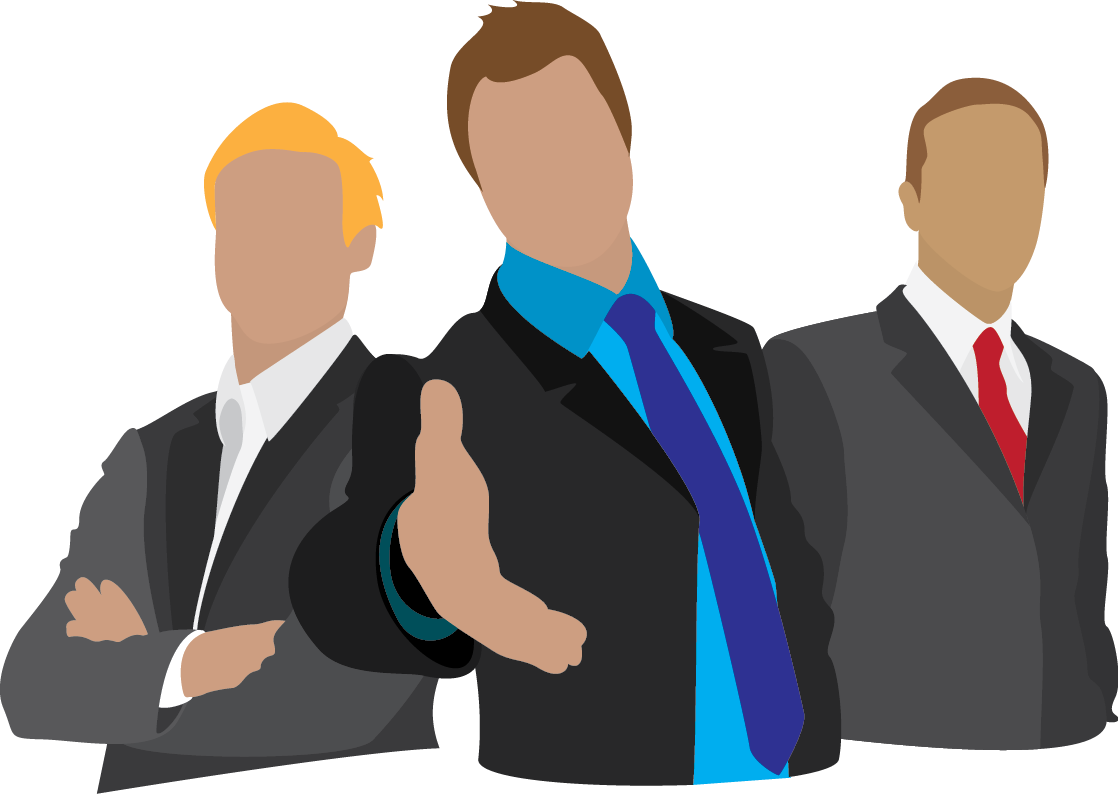 Open evenings at post 16 providers
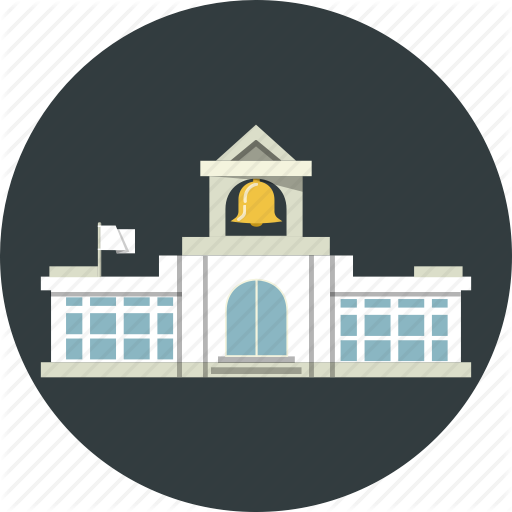 Personal planning
Your personal network
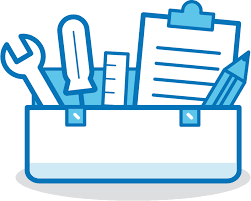 Successfully move to college/Sixth Form
Rights and Responsibilities at work
The law and you
Interviews by Local Employers
College interview preparation and  interview attendance
Discrimination in the workplace
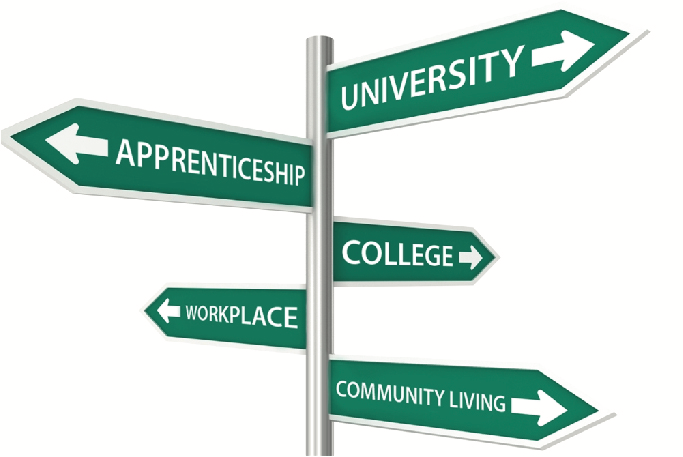 How do I improve my prospects?
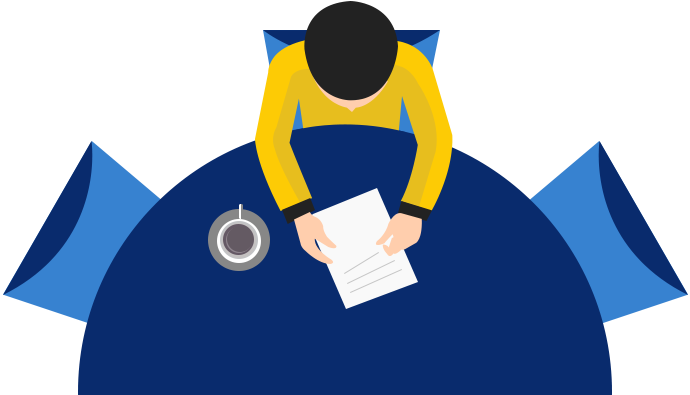 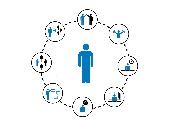 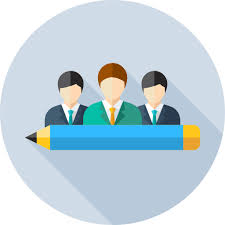 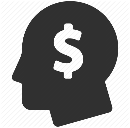 Personal planning
Updating or creating CVs
Developing financial capability Money and debt
Dream jobs and skills set
Filling in college and Apprenticeship application forms
Employer Interactions
1:1 Sessions Career interviews
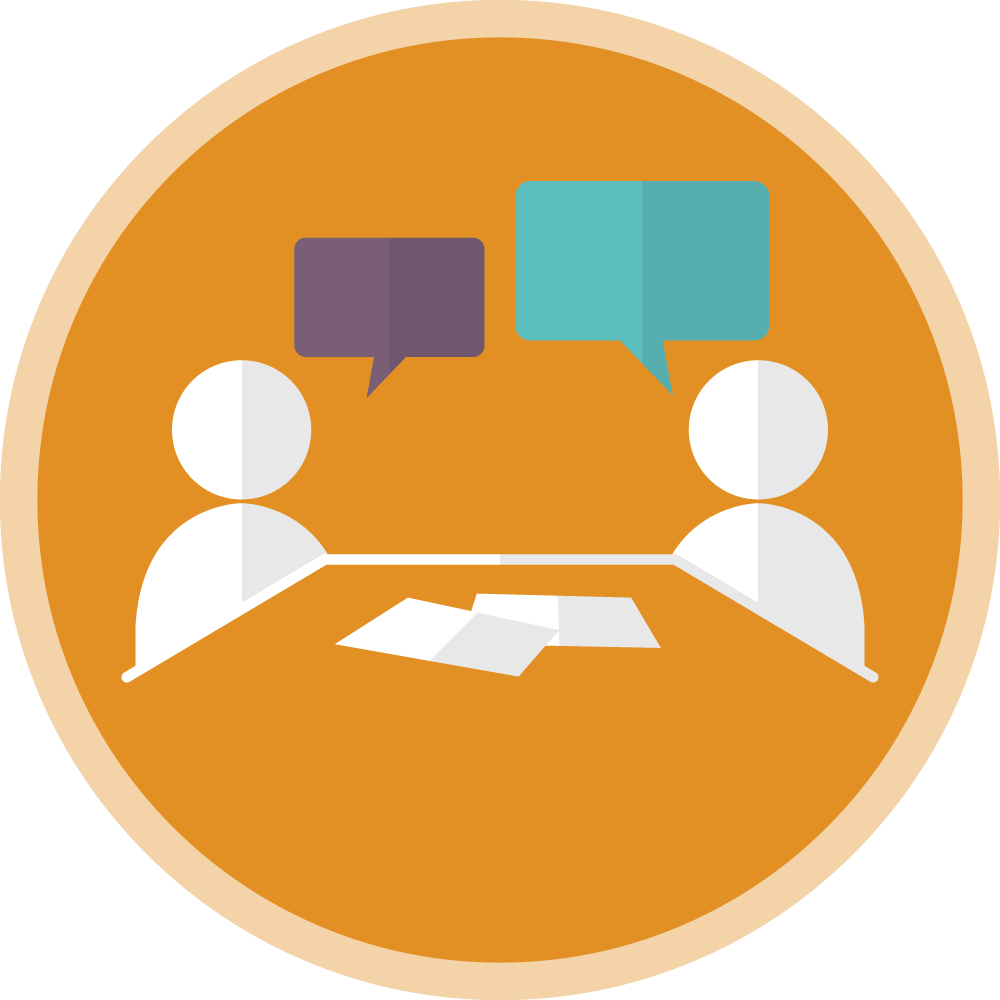 Apprenticeships
Presentation
Employer Interactions
Income Tax, Pensions
Weymouth College
Presentation
Planning for the future
Stereotypes
and relationships
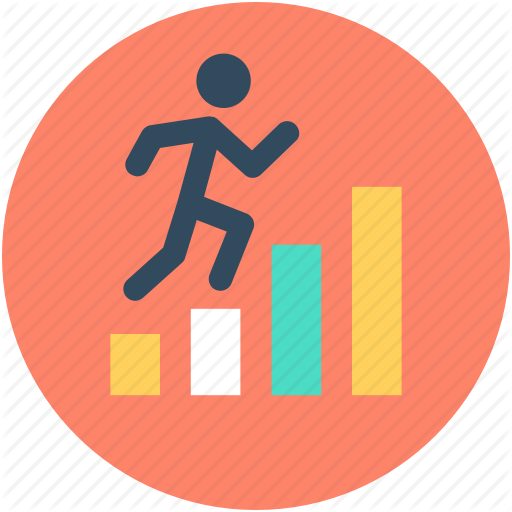 Work Experience
Employability skills
Year 11
Employer Interactions
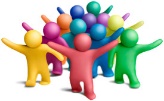 Kingston Mauward college
Presentation
Careers college
BTEC Personal Growth and Development
How you have changed
1:1 Sessions Career interviews
Managing change and decision making
Equality in the work place
Apprenticeships
Setting SMART targets
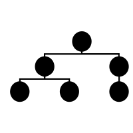 Updating or creating CVs
BTEC Personal Growth and Development
Financial safety and risk
Discrimination in the workplace
Stereotypes
and relationships
Work life balance
Terms of employment
The power in relationships
KS4
Year 10
My dreams for life
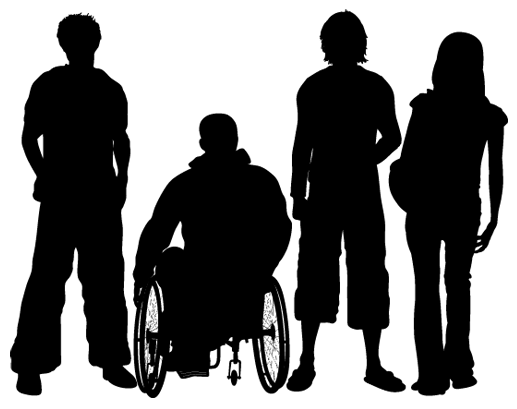 Staying safe at work
Rights and Responsibilities in the workplace
Managing your online presence
Employer Interactions
The power of planning
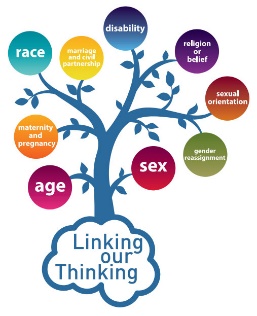 Understanding difference
Employer Interactions
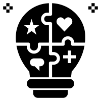 Green Careers Week
What is labour market information?  How is it useful to you?
Jobs of the future
Money and budgeting
Equality
Resilience
Options for GCSE
The power of first impressions
Your goals long term
Creating a personal profile
RAILWEEK
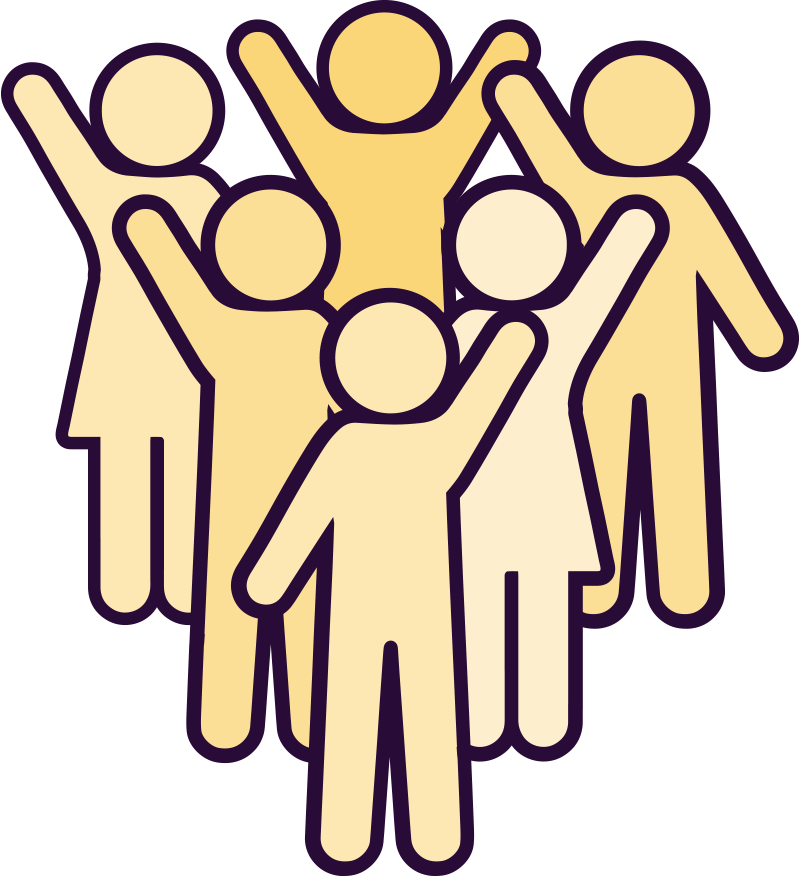 Yr9
Yr9
Y8 – why is education important?
What influences your job choices?
My personal strengths
How can I make a difference
Prejudice and discrimination
Inequality
Stereotypes
Change in me and relationships
Digital Footprint
Social Media
Matching skills to jobs
My Money Week
Managing stress
The power of positive language
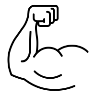 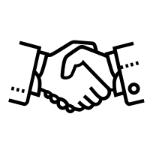 Jobs and careers is an important topic in Life Skills
Developing a “can do” attitude
RAILWEEK
Jobs related to subject areas
What are my strengths?
KS3
Careers is taught throughout both KS3 and KS4  at The Compass Learning Centre and aims to  widen and  raise aspirations
Green Careers week
ALL subjects will have bits of careers education in them as well and you can speak to ANY staff member about careers.
Understanding my support network
Introduction to careers education
Understanding who I am (talents, skills, interests) step towards future career choices.
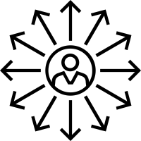 Extensive UK and international research shows that careers in the curriculum can have some positive impacts on outcomes for young people.
Stereotypes
celebrating difference
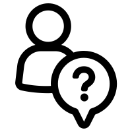